工作进展
--刘梦瑶
输入：
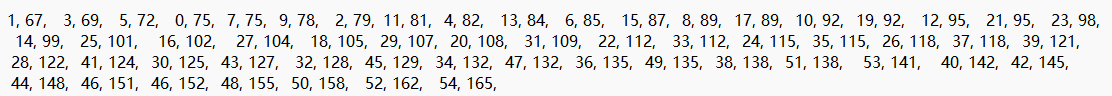 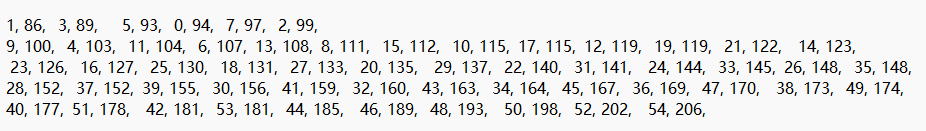 结果：
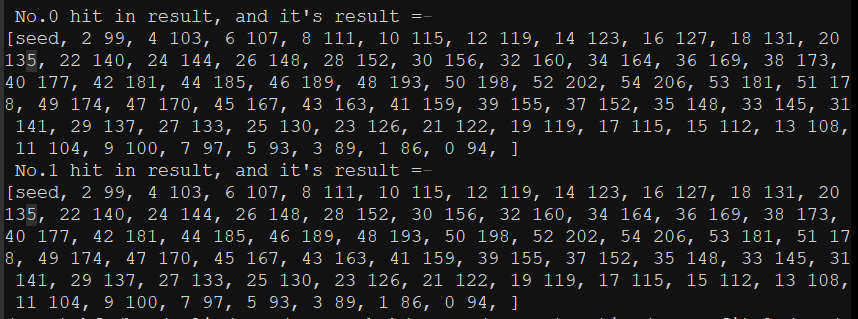